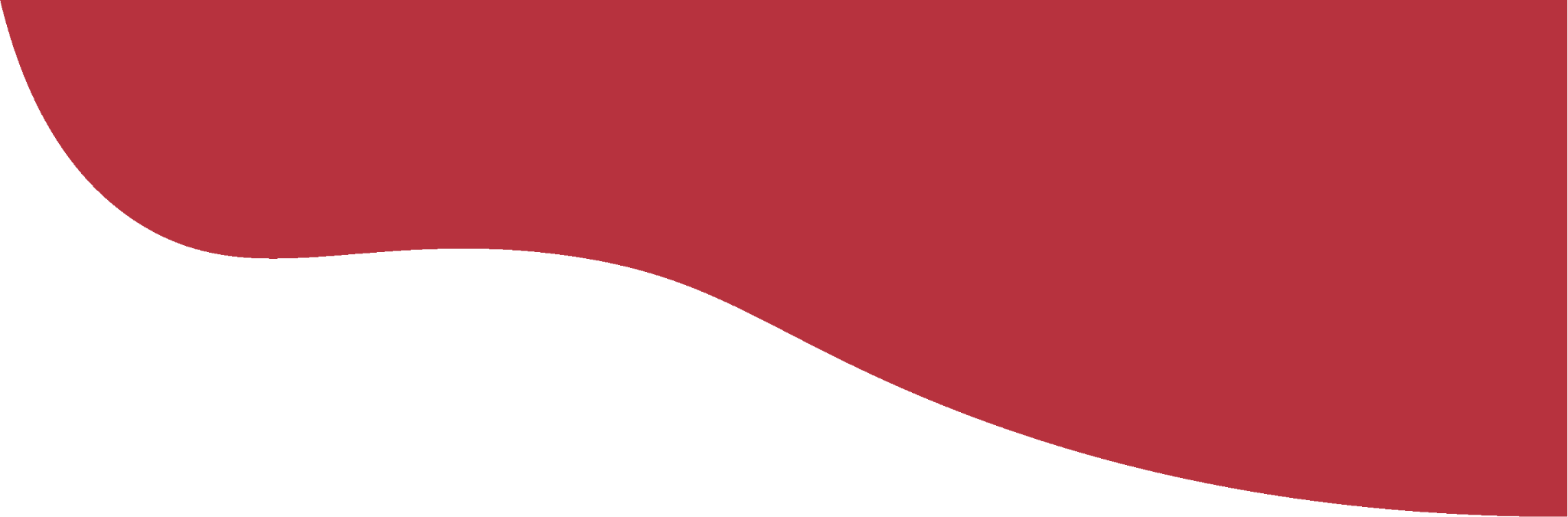 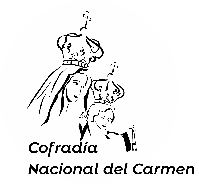 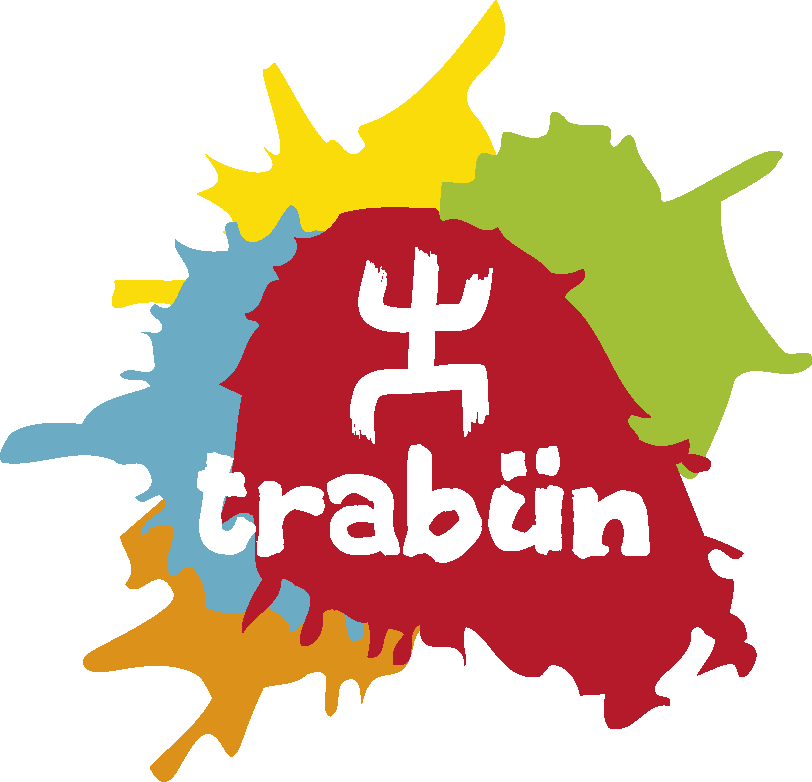 Un escudo protector
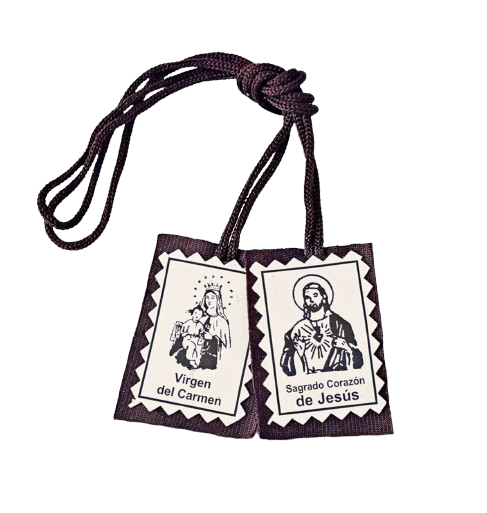 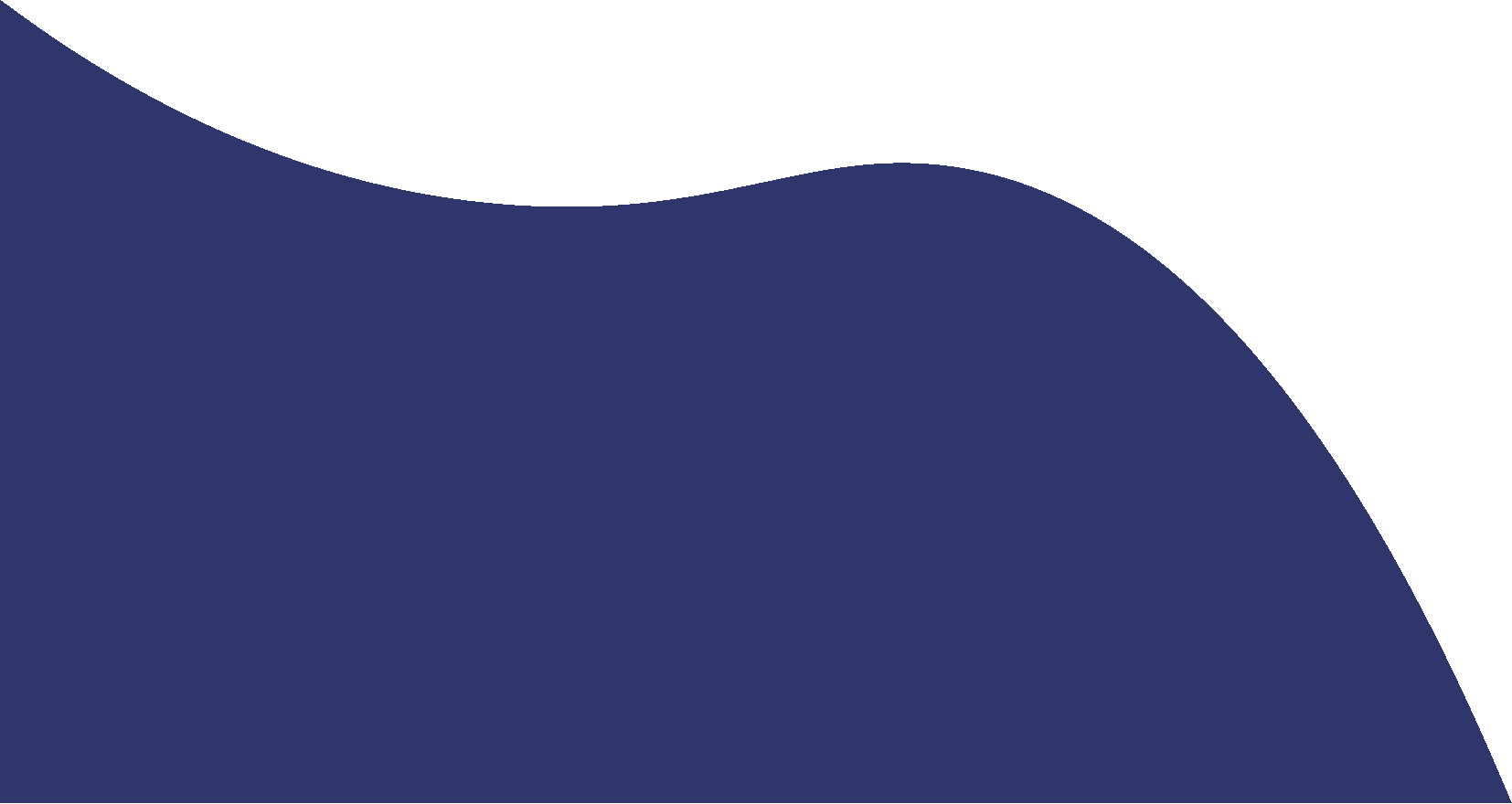 7° y 8° básico
Oración
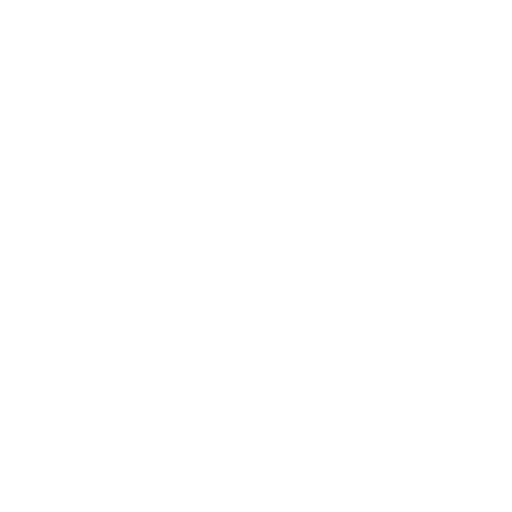 Avemaría
Dios te salve, María, 
llena eres de gracia;
el Señor es contigo.
Bendita Tú eres 
entre todas las mujeres,
y bendito es el fruto de tu vientre, Jesús. 
Santa María, Madre de Dios,
ruega por nosotros, pecadores,
ahora y en la hora de nuestra muerte. Amén
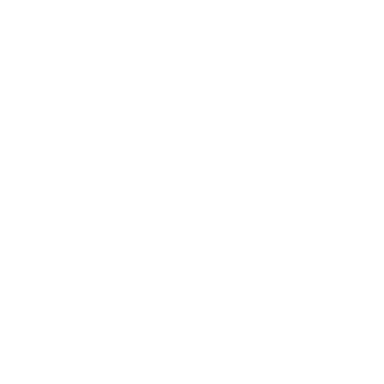 ¿Cuál sería mi escudo?
1
2
3
4
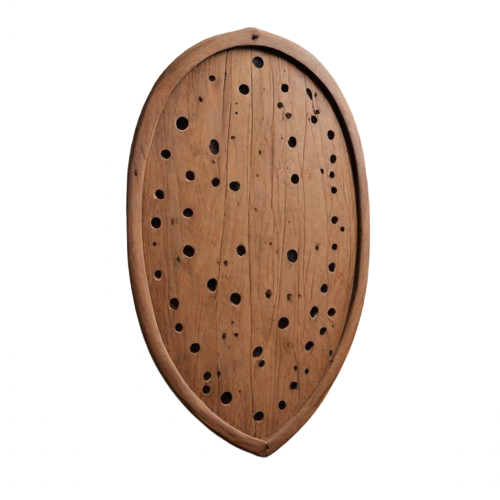 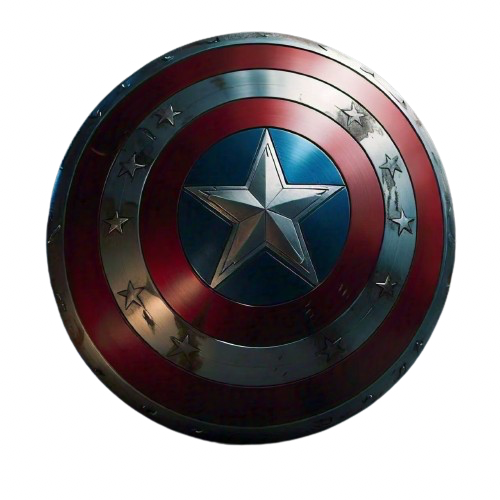 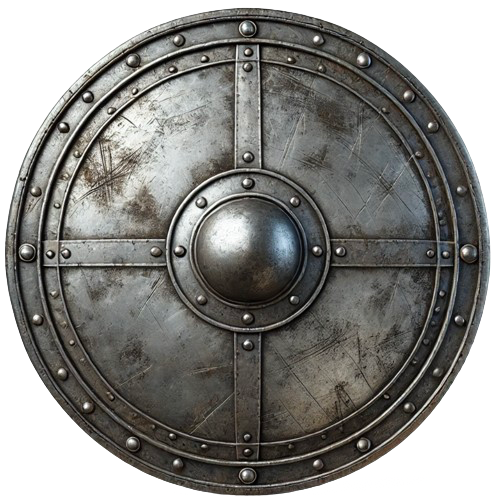 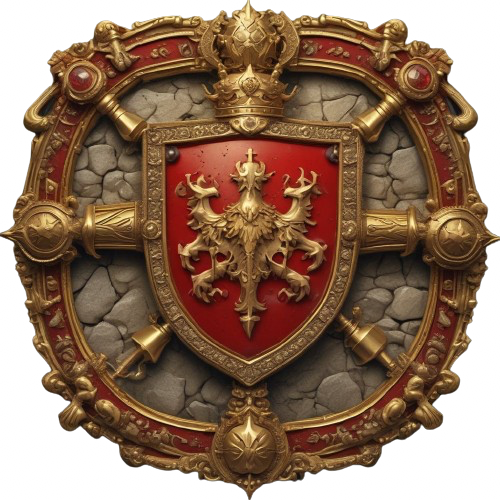 Meta de la clase
¿Qué es el escapulario?
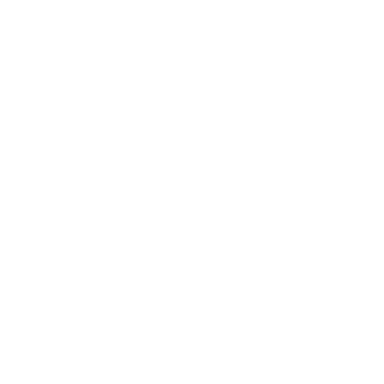 Reflexionemos
¿Cuál de estos escudos elegirían para ir a una batalla? ¿Por qué?
¿Cuál de estos escudos no elegirían para ir a una batalla? ¿Por qué?
En nuestra vida, ¿de qué cosas solemos protegernos? ¿Por qué creen que lo hacemos?
¿Cómo o qué medidas de protección solemos usar?
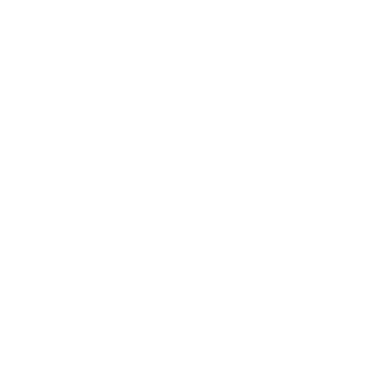 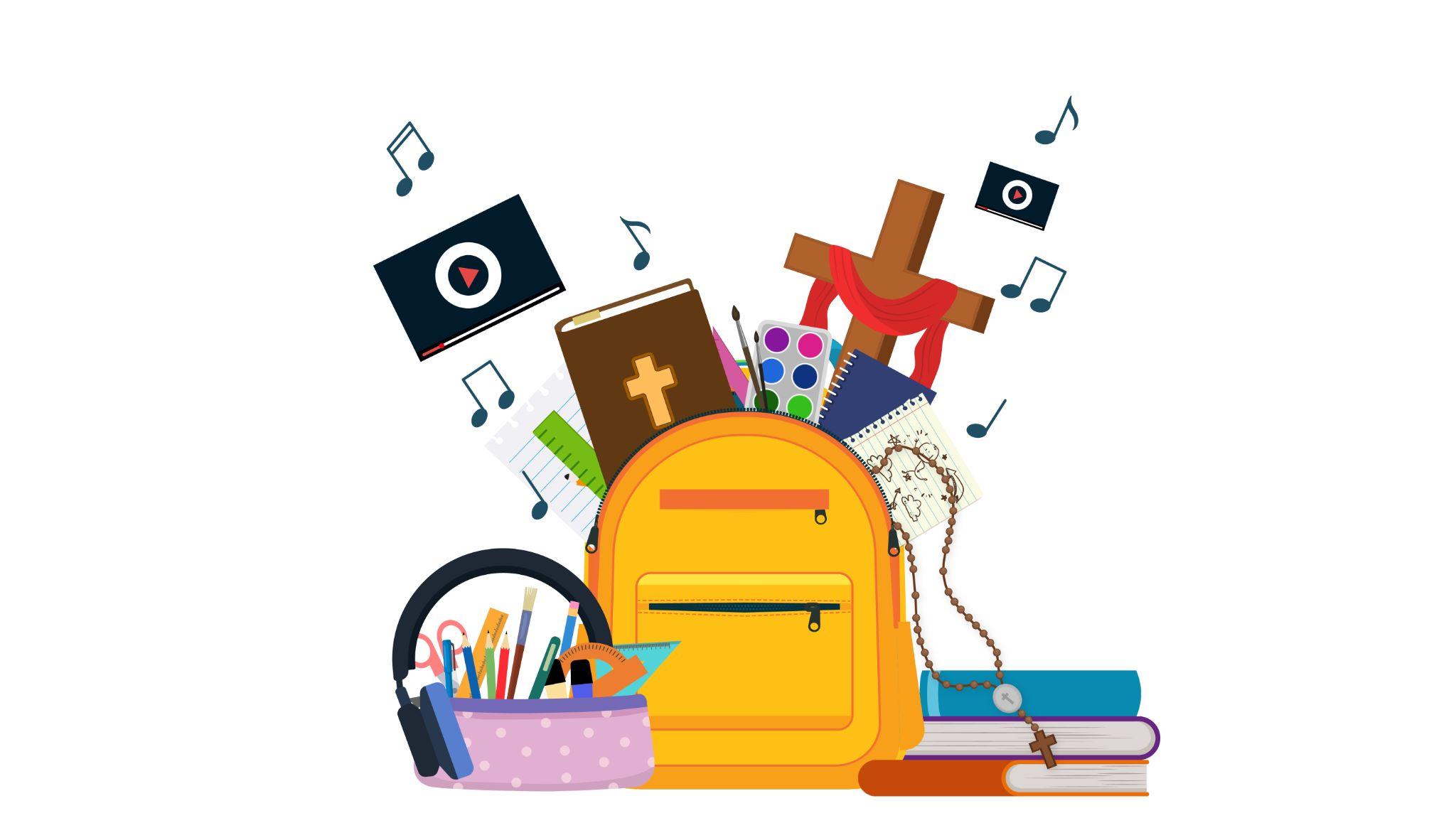 Un escudo celestial
5 Aparición de la Virgen del Carmen con las promesas del escapulario
Reflexionemos
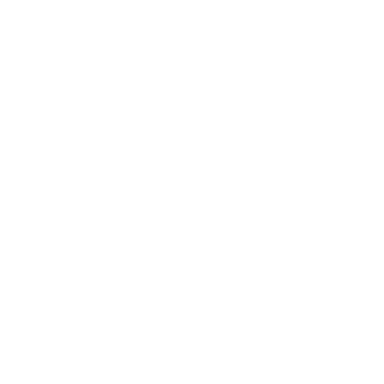 Reflexionemos
¿Qué le entregó la Virgen a san Simón Stock?
¿Qué le dijo la Virgen a san Simón Stock?
¿Cómo creen que la Virgen del Carmen puede proteger a una persona durante su vida? ¿Por qué?
¿Qué creen que significa la frase “en la muerte salvo”? ¿Qué les hace decir eso?
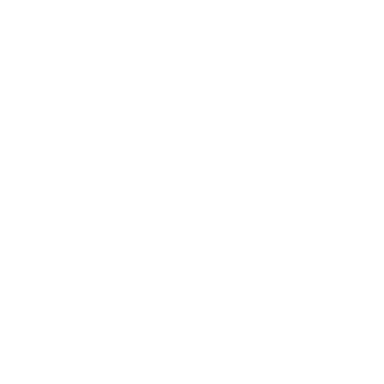 El escapulario
1
¿Qué es?
2
¿Cómo es?
3
¿Qué significado tiene?
4
¿Qué efectos tiene?
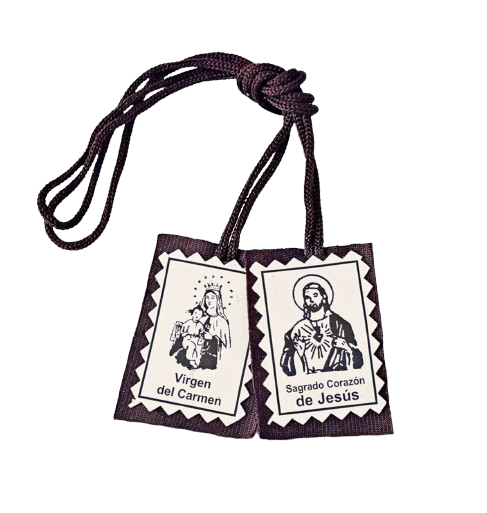 Una devoción mariana.
La Virgen se comprometió a asistir y acompañar a quienes lo lleven con devoción.
El deseo de imitar a la Virgen María y buscar su protección.
¡Trabajemos en nuestra ficha!
Reflexionemos
Reflexionemos
Ficha de trabajo
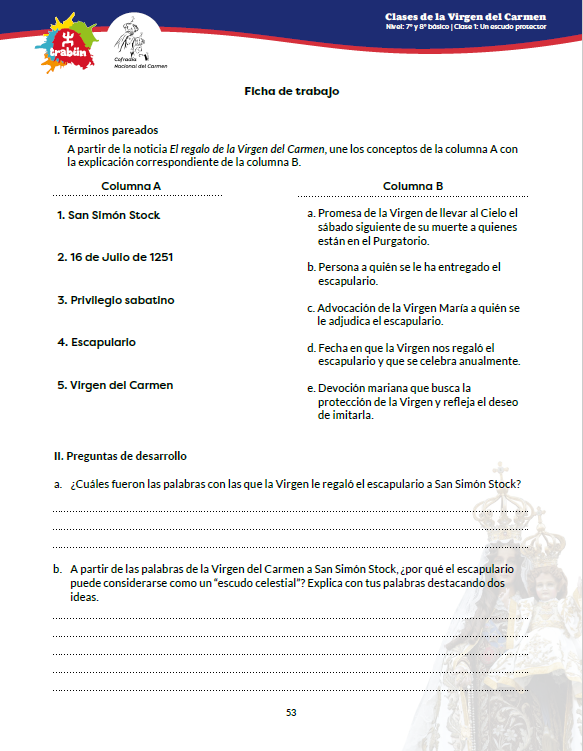 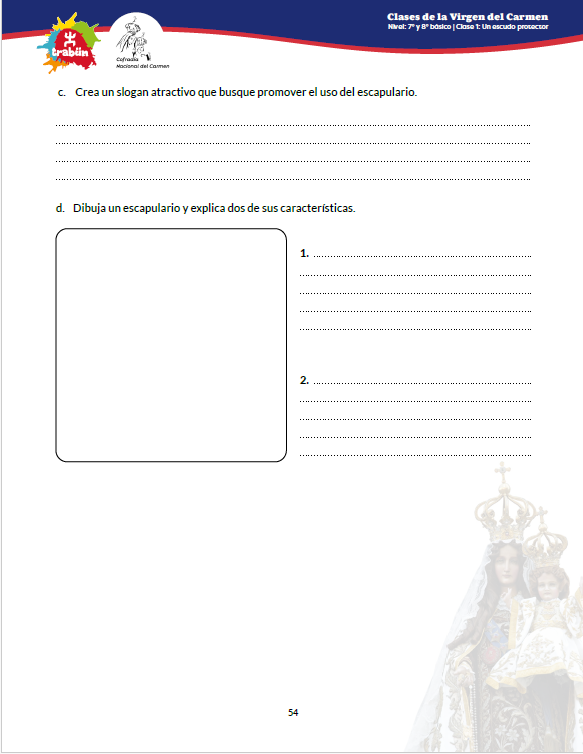 Meta de la clase
¿Qué es el escapulario?
Reflexionemos
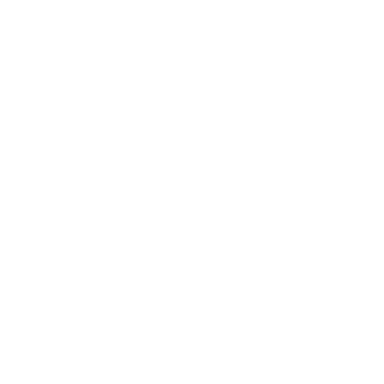 ¿Verdadero o falso?
El escapulario es una promesa de cuidado maternal que la Virgen María hace a quién lo lleve con fe y amor.
El escapulario es un sacramento que nos regala la gracia de Dios.
El escapulario puede ser usado sólo por sacerdotes, religiosos y consagrados.
Llevar el escapulario con fe y amor implica procurar imitar a la Virgen María en su entrega de amor a Dios y a los demás.